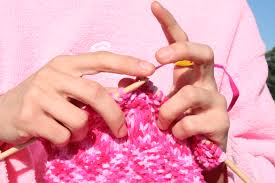 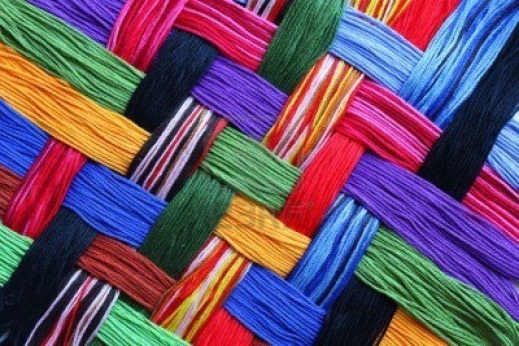 TKANJE
PLETENJE
KVAČKANJE, KLEKLJANJE
VEZENJE
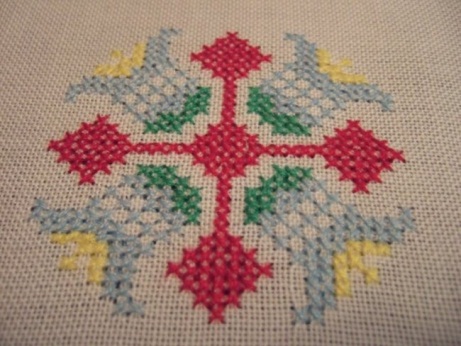 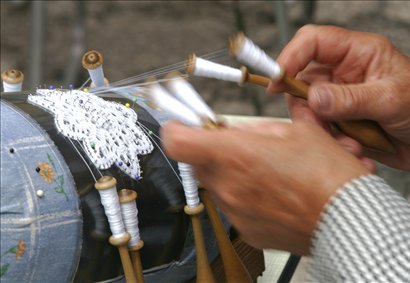 [Speaker Notes: http://www.youtube.com/watch?v=dvCp68lFLBU]
POSTOPEK ZA IZDELAVO
TKANINE
NAPRAVA ZA TKANJE
TKANJE
ROČNE ALI STROJNE STATVE
Tkanine uporabljamo za:  
		 dnevno in nočno perilo
			 nogavice
				 oblačila za šport
					  …
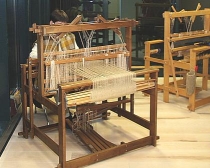 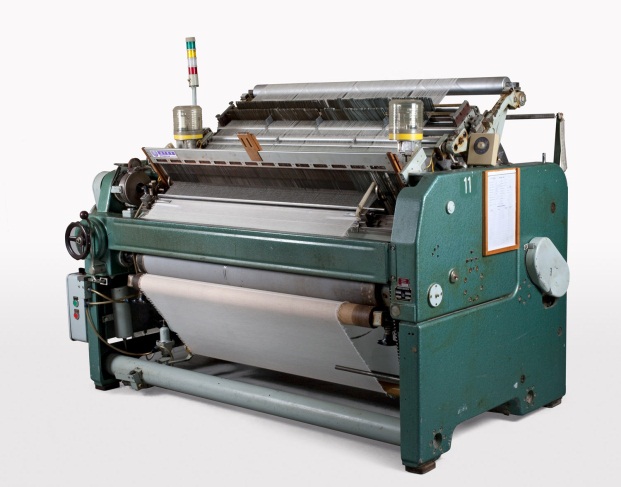 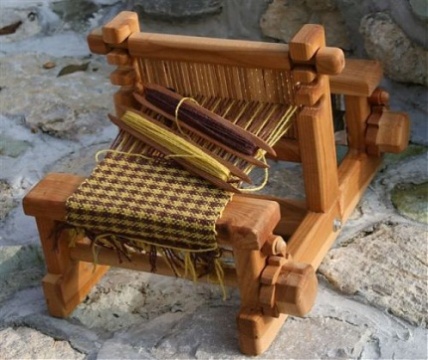 POSTOPEK TKANJA
navpične (vzdolžne) niti  OSNOVA 
vodoravne (prečne) niti VOTEK





Zaporedje povezovanja niti imenujemo VEZAVA TKANINE.
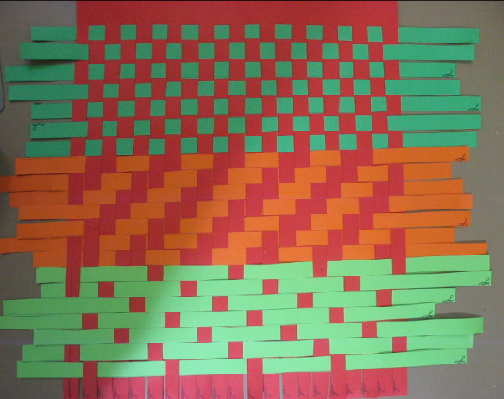 OSNOVNE VEZAVE SO :
 

PLATNENA
	(rjuhe, srajce, robci …)


KEPROVA
	(kavbojke)


ATLASOVA
	(prti, posteljnina, robci …)
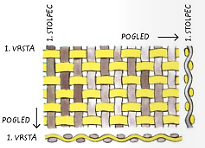 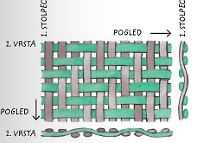 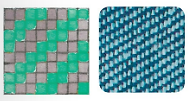 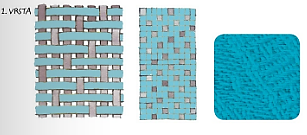 NAVODILO ZA DELO
Tvoja naloga pa bo, da si izbereš eno vezavo in jo s pomočjo reklam, časopisnega papirja,… narediš. Jo poslikaš in pošlješ razredničarki ali razredniku. 
Podrobnejša navodila najdeš v dokumentu.
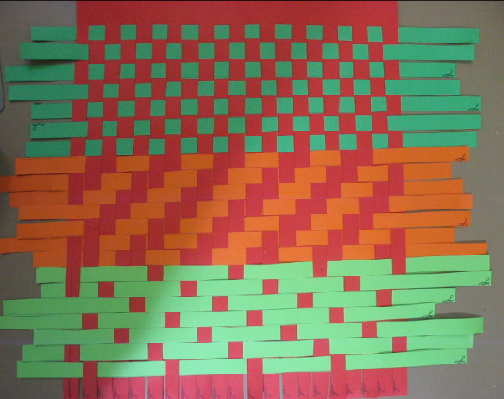